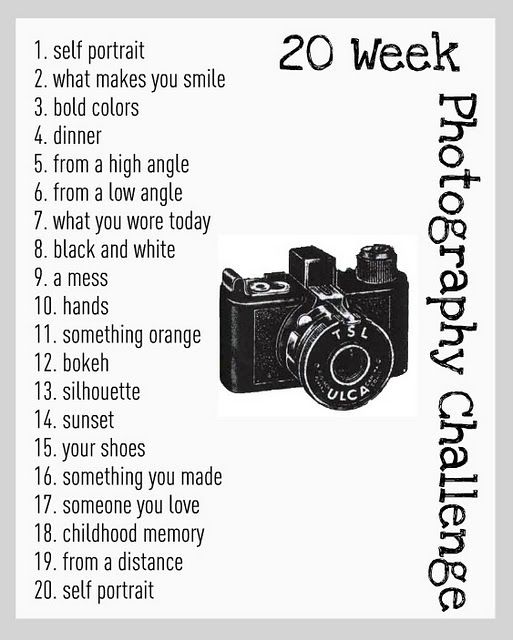 Example’s for inspiration
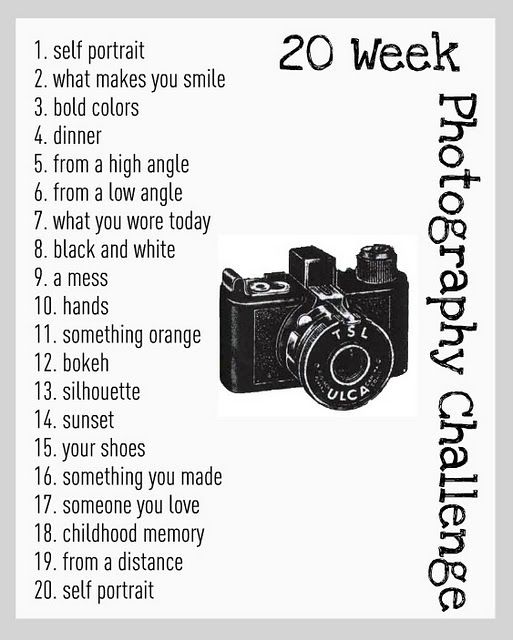 A challenge using only your phone 
Think about different app’s you could use to change & develop the images. 

Think about how you can make your images different/ stand out.
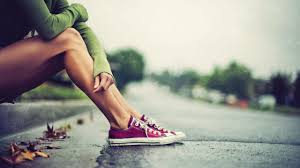 15
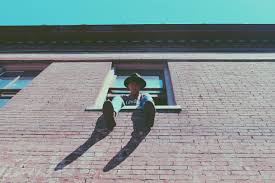 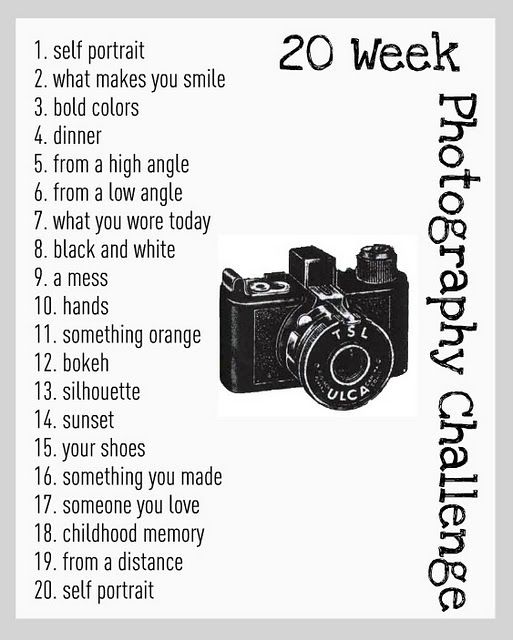 Show your creativity. 
Think outside of the box.
6
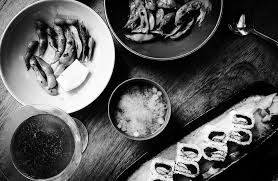 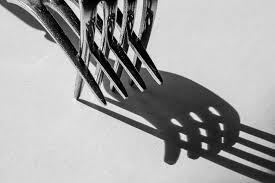 4
8